MATEMATIKA
6- sinf
MAVZU: MASALALAR YECHISH
307- masala
Ifodaning son qiymatini toping:
240- masala
YECHISH
5
3
YECHISH
1
4
2
2
3
6
309- masala
Noma’lum sonni toping:
240- masala
YECHISH
3
2
3
2
YECHISH
5
3
2
1
310- masala
C
B
D
A
Yechish:
>
5
>
>
1
5
312- masala
Yechish:
10
7
10
313- masala
Yechish:
5
4
5
1
314- masala
Yechish:
2
1
2
3
316- masala
Yechish:
MUSTAQIL  BAJARISH  UCHUN  TOPSHIRIQLAR:
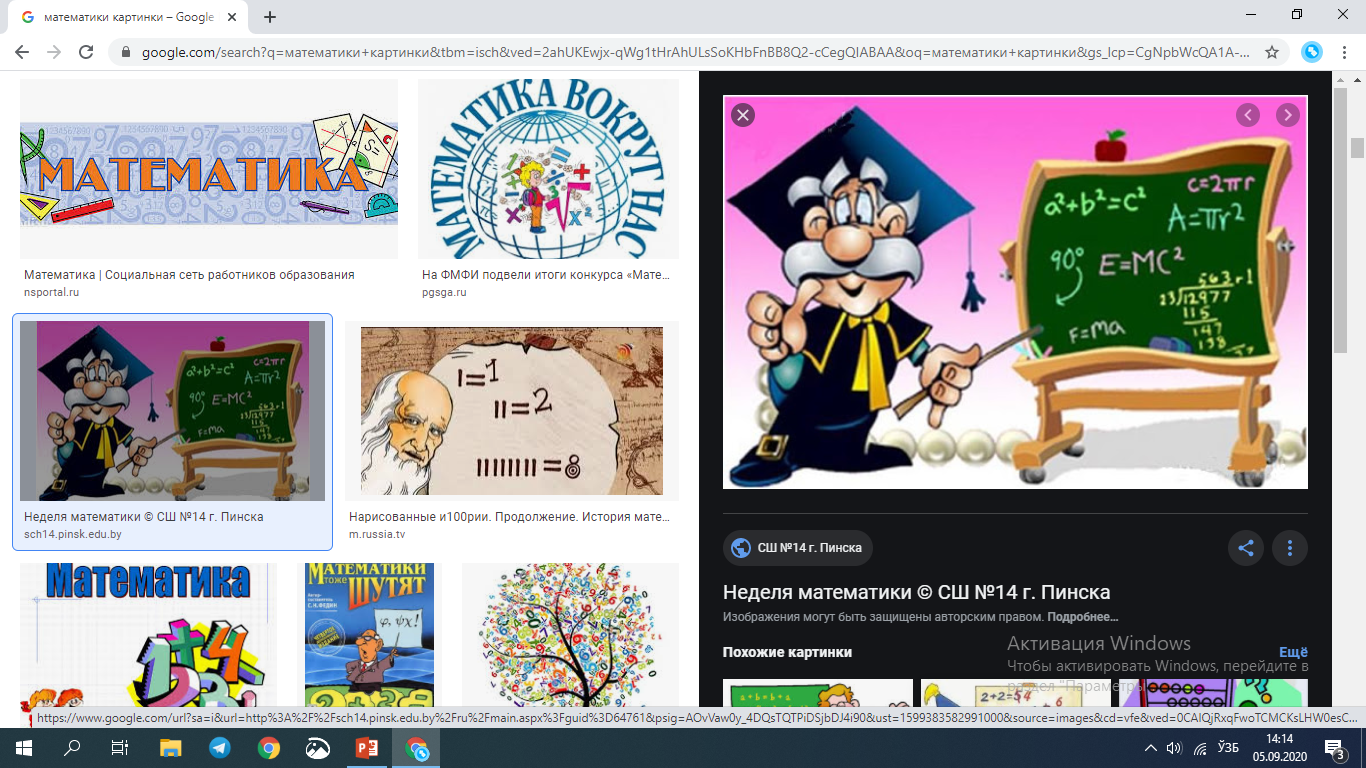 Darslikning 58-betidagi 
3- test topshiriqlarni 
yechish.